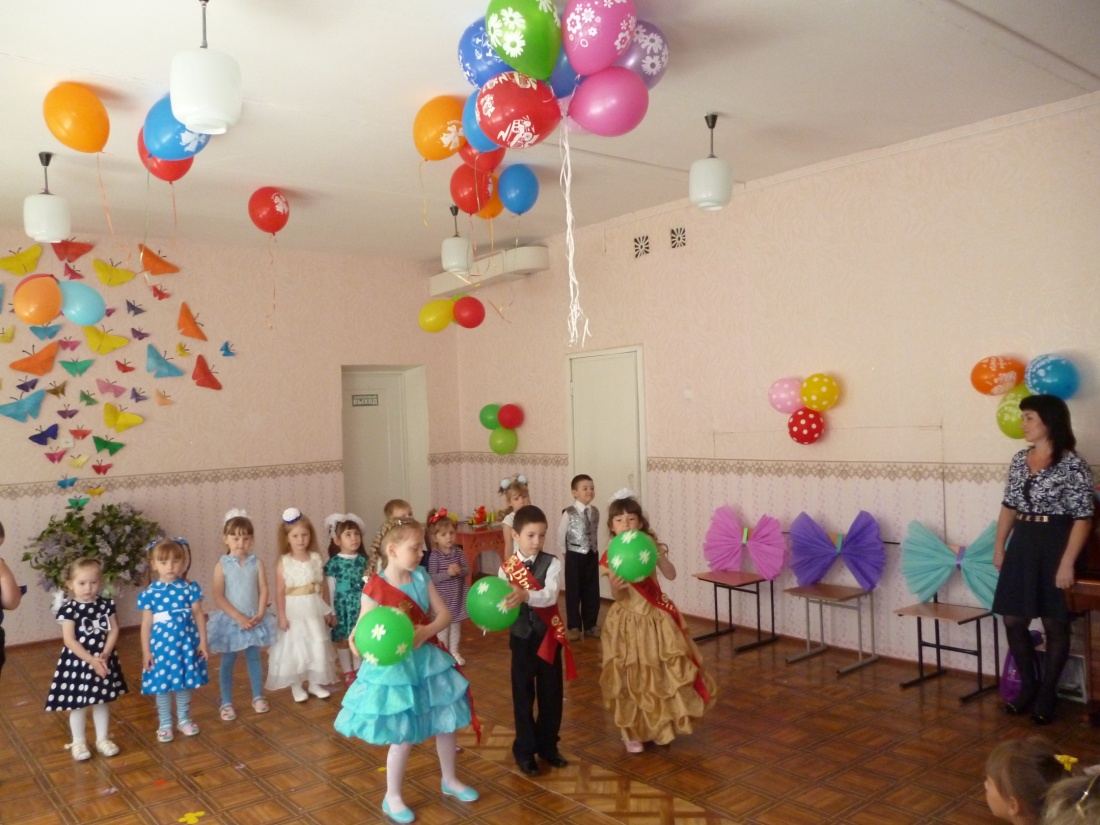 В  ПЕТРОВСКОМ СЕЛЬСКОМ ПОСЕЛЕНИИ ПРОШЛИ ВЫПУСКНЫЕ ВЕЧЕРА В ДЕТСКОМ САДУ И НАЧАЛЬНОЙ ШКОЛЕ.
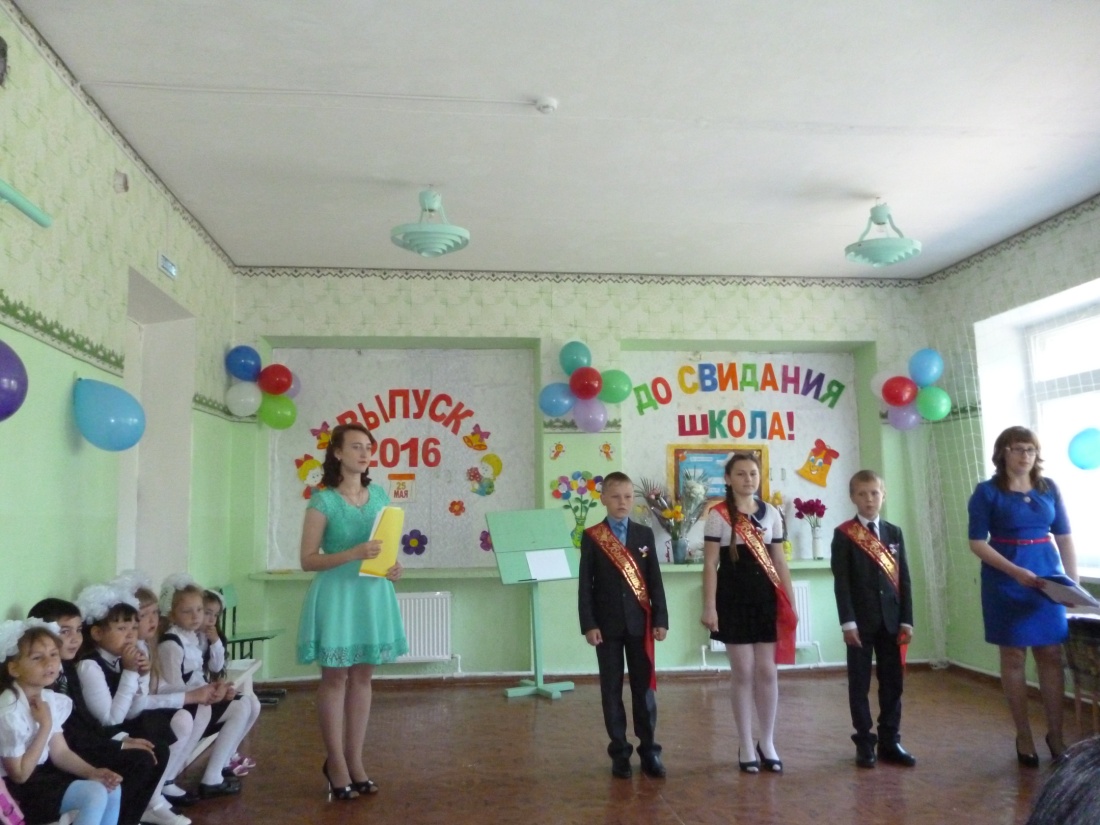 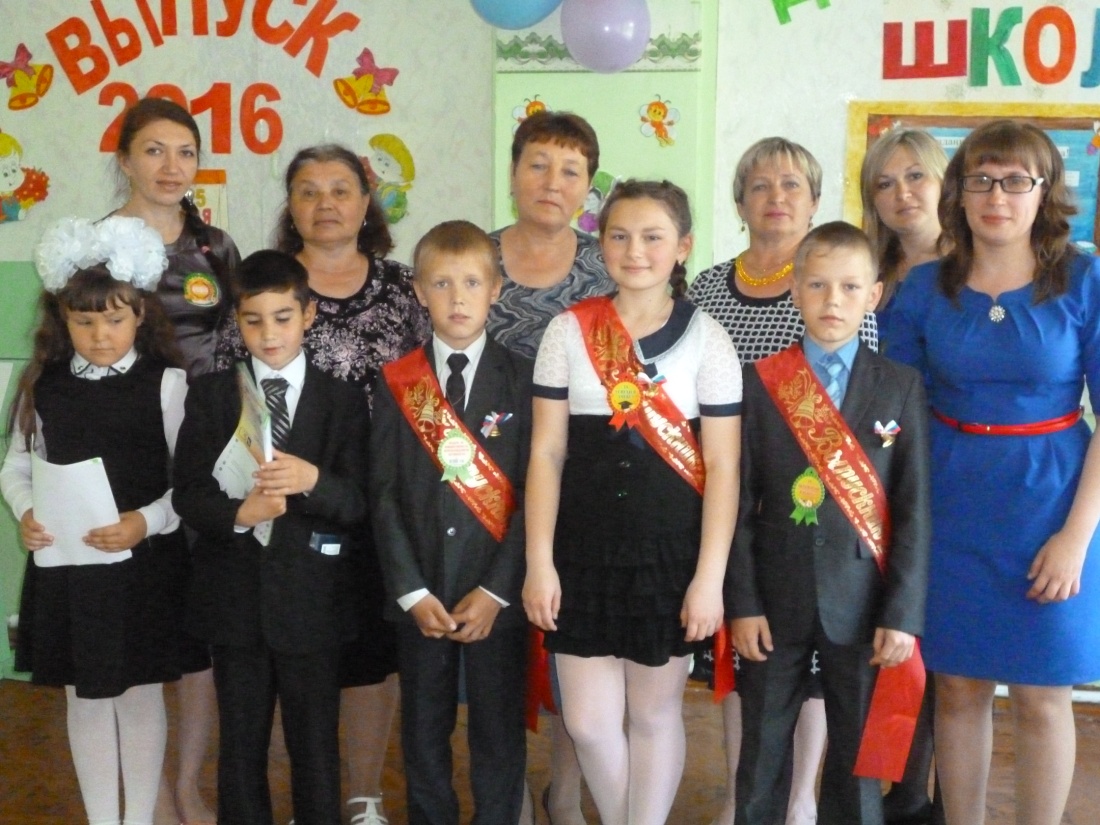 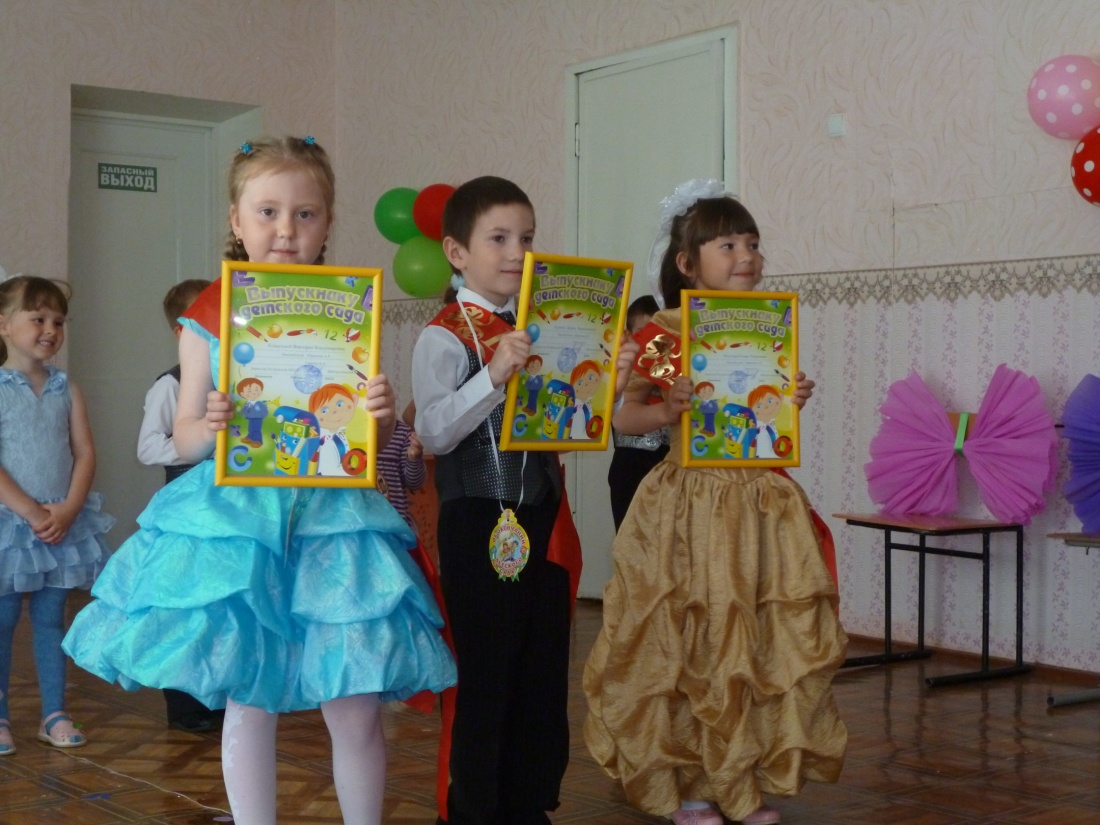